ФЕДЕРАЛЬНОЕ ГОСУДАРСТВЕННОЕ БЮДЖЕТНОЕ ОБРАЗОВАТЕЛЬНОЕ УЧРЕЖДЕНИЕ ВЫСШЕГО ОБРАЗОВАНИЯ«КРАСНОЯРСКИЙ ГОСУДАРСТВЕННЫЙ МЕДИЦИНСКИЙ УНИВЕРСИТЕТ ИМЕНИ ПРОФЕССОРА В.Ф. ВОЙНО-ЯСЕНЕЦКОГО» МИНИСТЕРСТВА ЗДРАВООХРАНЕНИЯ РОССИЙСКОЙ ФЕДЕРАЦИИФАРМАЦЕВТИЧЕСКИЙ КОЛЛЕДЖ
Лекция №2

«Физиология и патология беременности. Обследование и 
наблюдение беременных в женской консультации, подготовка к родам»

для обучающихся по специальности
34.02.01– Сестринское дело



Ерушина Т.Е.
Красноярск 2022
План лекции
1.Изменения в организме беременной, признаки беременности, диагностика беременности.
2.Методы обследования беременной, подготовка к родам.
3.УЗИ исследование беременной, ЭКГ и ФКГ 
плода, амниоскопия, амниоцентез.
4.Сестринский процесс в работе женской 
консультации по обслуживанию беременных
Разделы акушерства:
Физиология и патология
беременности
Роды и послеродовый период
Оперативное акушерство
Физиология и патология плода и новорожденного (перинатология).
Беременность – это физиологический процесс, во время которого из оплодотворенной яйцеклетки развивается плод способный ко вне утробному существованию. Возникновение беременности связано с процессом оплодотворения.
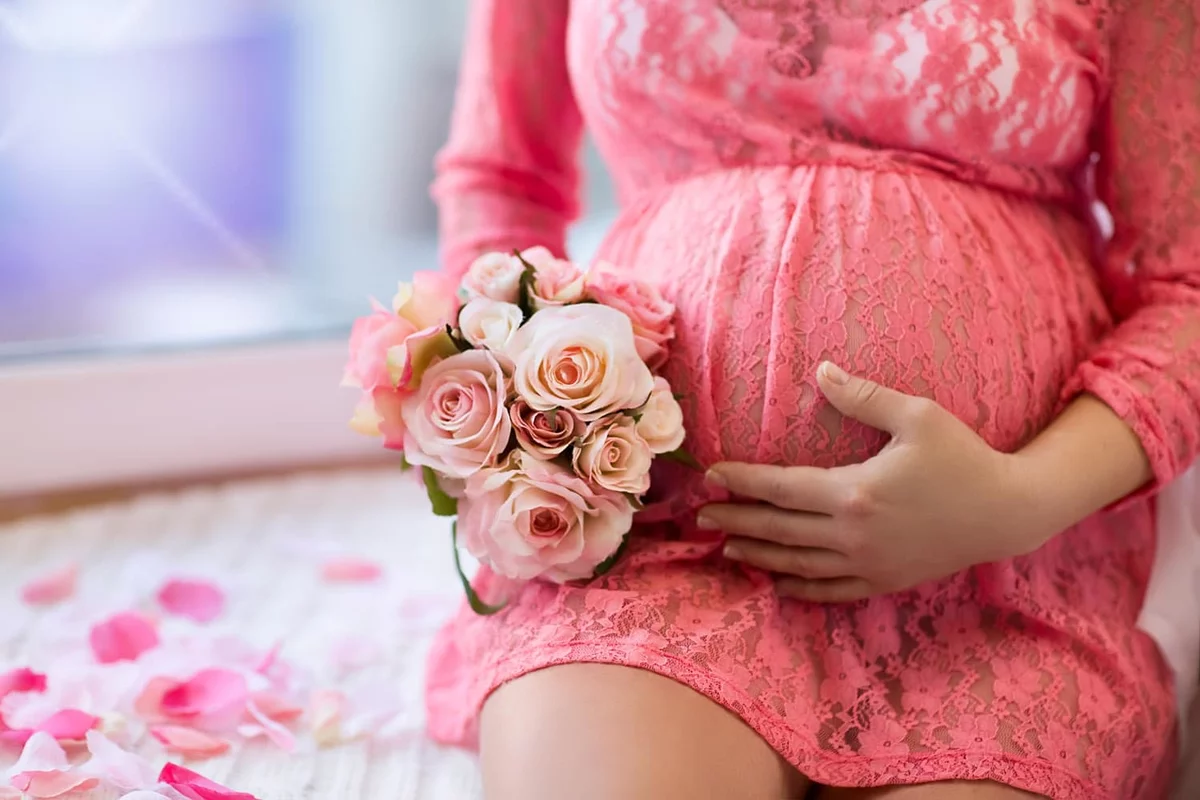 УСЛОВИЯнаступления беременности
Сперматогенез (мужской фактор) и овогенез (женский фактор)
Осеменение (коитальный фактор)
Овуляция (яичниковый фактор)
Взаимодействие цервикальной слизи и спермы (цервикальный фактор)
Оптимальный рН среды в полости матки, обеспечивающий активное движение сперматозоидов
Оплодотворение (слияние сперматозоида с яйцеклеткой)
Проходимость и функциональность маточных труб (трубный фактор)
Подготовленность эндометрия (децидуализация, размеры, рецептивность)
Нормальные размеры и форма полости матки (маточный фактор)
Критические периоды
Отечественные ученые выявили периоды
беременности, в которые особенно
чувствительный эмбрион и плод к воздействию
неблагоприятных факторов.
Эти периоды названы «критическими»
Учение о критических периодах развития было создано в 1921 г. К. Стоккардом и в дальнейшем значительно углублено и расширено П.Г. Светловым.
Критические периодыэмбриогенеза
на 7-8-ой день: эмбриотоксическое действие повреждающих факторов. Зародыш либо погибает (при повреждении многих бластомеров), либо дальнейший эмбриональный цикл не нарушается (при сохранности большого числа бластомеров, способных к полипотентному развитию)
на 3-8-й неделе (совпадает с этапом формирования зачатков органов): тератогенное действие повреждающих факторов. характерно возникновение уродств. При этом пороки развития образуются в теорганах, которые в момент действия повреждающих агентов находились в процессе активной дифференцировки и развития.  при кратковременном действии тератогенного фактора формируются отдельные аномалии развития, при длительном — множественные.
Критические периодыфетального развития
15-20-ю недели беременности (усиленный рост головного мозга)
20-24-ю недели (формирование основных функциональных систем организма)
Физиология беременности
• Во время беременности в организме женщины происходят значительные физиологические изменения, которые обеспечивают правильное развитие плода, подготавливают организм к предстоящим родам и кормлению. В этот непростой период нагрузка на все органы и системы организма женщины значительно увеличивается, что может привести к обострению хронических заболеваний и развитию осложнений. Именно поэтому следует как можно раньше встать на учет в женской консультации, пройти всех необходимых специалистов и сдать анализы. Это позволит принять адекватные профилактические меры и подготовиться к родам.
Сердце
• Сердечно-сосудистая система во время беременности выполняет более напряженную работу, так как в организме появляется дополнительный плацентарный круг кровообращения. Здесь кровоток так велик, что каждую минуту через плаценту проходит 500 мл крови. Сердце здоровой женщины во время беременности легко приспосабливается к дополнительным нагрузкам: увеличиваются масса сердечной мышцы и сердечный выброс крови. Для обеспечения возрастающих потребностей плода в питательных веществах, кислороде и строительных материалах в организме матери начинает увеличиваться объем крови, достигая максимума к 7 месяцу беременности. Вместо 4000 мл крови теперь в организме циркулирует 5300-5500 мл. У беременных с заболеваниями сердца эта нагрузка может вызывать развитие осложнений; вот почему на сроке 27-28 недель им рекомендуется госпитализация в специализированные родильные дома.
Артериальное давление
• Артериальное давление при нормально протекающей беременности практически не меняется. Наоборот, у женщин, имеющих его повышение до или в ранние сроки беременности, в середине беременности оно обычно стабилизируется и находится в пределах 100/60-130/85 мм.рт.ст. Это обусловлено снижением тонуса периферических кровеносных сосудов под действием гормона прогестерона.
• Однако в последнем триместре беременности артериальное давление может повышаться, достигая очень высоких значений. Высокое артериальное давление (140/90 мм.рт.ст. и выше) является одним из признаков позднего токсикоза беременных. Это состояние очень опасно и может потребовать экстренного родоразрешения.
Лёгкие
• В связи с увеличением потребности организма женщины в кислороде во время беременности усиливается деятельность легких. Несмотря на то, что по мере развития беременности диафрагма поднимается кверху и ограничивает дыхательные движения легких, их емкость возрастает. Это происходит за счет расширения грудной клетки, а также за счет расширения бронхов. Повышение объема вдыхаемого воздуха во время беременности облегчает выведение использованного кислорода плодом через плаценту. Частота дыхания не изменяется остается 16-18 раз в минуту, слегка увеличиваясь к концу беременности. Поэтому при появлении одышки или других нарушений дыхания беременная обязательно должна обратиться к врачу
Органы пищеварения
• У многих женщин в первые 3 месяца беременности наблюдаются изменения в органах пищеварения: появляется тошнота и нередко рвота по утрам (признаки раннего токсикоза), меняются вкусовые ощущения, появляется тяготение к необычным веществам (глина, мел). Как правило, эти явления проходят к 3-4 месяцу беременности, иногда в более поздние сроки. Под влиянием гормонов плаценты снижается тонус кишечника, что часто приводит к запорам. Кишечник отодвигается беременной маткой вверх, желудок также смещается кверху и сдавливается, при этом часть его содержимого может забрасываться в пищевод и вызывать изжогу (особенно во второй половине беременности). В таких случаях рекомендуется прием антацидных препаратов (например, Маалокс, Ренни), прием пищи за 2 ч до сна и положение в кровати с приподнятым головным концом.
• Печень во время беременности работает с большей нагрузкой, так как обезвреживает продукты обмена самой женщины и плода.
Почки
• Почки во время беременности функционируют с большим напряжением, так как они выводят из организма продукты обмена самой беременной и ее растущего плода. Количество выделяемой мочи колеблется в зависимости от объема выпитой жидкости. Здоровая беременная женщина выделяет в сутки в среднем 1200-1600 мл мочи, при этом 950-1200 мл мочи выделяется в дневное время, остальная порция — ночью.
• Под влиянием гормона прогестерона тонус мочевого пузыря снижается, что может приводить к застою мочи. В этих условиях облегчается занос инфекции в мочевые пути, поэтому у беременных нередко возникает обострение пиелонефрита. Об инфекции мочевыводящих путей свидетельствует появлении в анализах мочи лейкоцитов — более 10— 12 в поле зрения.
• Кроме того, беременная матка, слегка поворачиваясь вправо, может вызывать затруднение оттока мочи из правой почки. В этом случае повышается риск гидронефроза, то есть расширения лоханки и чашечек  вследствие чрезмерного накопления в них мочи.
Суставы
• Во время беременности у женщин появляется некоторая разболтанность в суставах. Особенно подвижными становятся сочленения таза, что облегчает прохождение плода через него во время родов. Иногда размягчение тазовых сочленений настолько выраженное, что наблюдается небольшое расхождение лонных костей. Тогда у беременной появляются боли в области лона, «утиная» походка. Об этом необходимо сообщить врачу и получить соответствующие рекомендации.
Молочные железы
• Во время беременности молочные железы подготавливаются к предстоящему кормлению. В них увеличивается число долек, жировой ткани, улучшается кровоснабжение. Молочные железы увеличиваются в размерах, соски нагрубают.
Половые органы
• Масса матки (вне беременности 50-100) к концу беременности увеличивается в 10-20 раз и более, достигая 1000г. Длина матки (небеременной – 7-9см) достигает 37-38см. Главным фактором увеличения матки является гипертрофия и гиперплазия мышечных волокон. Связки матки гипертрофируются и удлиняются. Наружные половые органы, влагалище, шейка матки разрыхляются становятся сочными, синюшными. Маточные трубы и яичники утолщаются и размягчаются. В одном из яичников находится желтое тело беременности, которое с началом
функционирования плаценты подвергается обратному развитию.
Высота стояния дна матки при различных сроках беременности (цифрами обозначены недели беременности)
• По высоте стояния дна матки над лоном можно судить о сроке беременности. Высота стояния дна матки измеряется сантиметровой лентой так:
• 16 нед. — 6 см;
20 нед — 12—14 см;
24 нед — 20 см;
28 нед. — 24—26 см;
32 нед. — 28—30 см;
36 нед. — 32—34 см;
40 нед. — 28—30 см
Диагностика беременности
• Все признаки беременности разделяют на
предположительные (сомнительные), вероятные и достоверные.
• К предположительным относятся: изменения обоняния, аппетита; извращение вкуса, появление тошноты, рвоты, слабости, недомогания, сонливости.
• К вероятным относятся: задержка менструации, цианоз слизистой влагалища и шейки матки, увеличение молочных желёз, появление молозива из сосков.
• К достоверным относятся: пальпация частей плода, шевеление плода, выслушивание сердцебиения плода, рентгенологическое или ультразвуковое изображение плода.
«Золотой стандарт» диагностикибеременности
В настоящее время «золотым стандартом»
диагностики беременности любой локализации
считают сочетание двух методов:
 Определения β-субъединицы хорионического
гонадотропина человека (ХГЧ)
УЗИ с использованием трансвагинального
датчика
Определения β-субъединицы хорионического гонадотропина человека (ХГЧ)
ХГЧ — гликопротеин, синтезируемый синтициотрофобластом
растущего ворсинчатого хориона.
Уже на 7-9-е сутки после зачатия (время имплантации
оплодотворенной яйцеклетки в эндометрий) β-субъединицу
этого гормона можно обнаружить в крови. Уровень β-ХГЧ измеряют в крови (с использованием иммунологического метода) и моче.
В первом случае получают более достоверные результаты.
Определение специфической β-ХГЧ позволяет:
установить беременность на максимально раннем сроке;
отличить нормально протекающую беременность от патологической (внематочной, прерывающейся) при количественном динамическом определении.
УЗИ с использованиемтрансвагинального датчика
При трансабдоминальном УЗИ наличие беременности
можно установить на 5-6-й неделе (т.е. когда задержка
менструации при регулярном цикле составляет 1 нед и
более), а при трансвагинальной эхографии — на 1-1,5 нед раньше.
 Диагноз маточной беременности устанавливают на
основании:
определения в полости матки плодного яйца, желточного мешка, эмбриона и его сердечных сокращений (в ранние сроки):
визуализации плода/плодов (в более поздние сроки).
Методы обследования
• Опрос – начинается с подробного анамнеза жизни и протекания беременности у женщин.
• Общее исследование – включает в себя измерение температуры тела, массы, роста, АД. После оценки телосложения, состояния кожных покровов, слизистых оболочек, молочных желез, формы животы, приступают к исследованию отдельных органов и систем по общепринятой методике. Кроме того, всем беременным производят неоднократно анализы крови, мочи, исследуют кровь на групповую и резусную принадлежность, на реакцию Вассермана, ВИЧ-инфекцию, а также подвергают исследованию выделения из цервикального канала, уретры, влагалища.
СПЕЦИАЛЬНОЕ АКУШЕРСКОЕ ОБСЛЕДОВАНИЕ
Специальное акушерское обследование включает три основных раздела:
• наружное акушерское исследование,
• внутреннее акушерское исследование,
• дополнительные методы исследования
НАРУЖНОЕ АКУШЕРСКОЕ ИССЛЕДОВАНИЕ
• Наружное акушерское исследование производят путем осмотра, измерения, пальпации и аускультации. Осмотр позволяет выявить соответствие вида беременной ее возрасту. При этом обращают внимание на рост женщины, телосложение, состояние кожных покровов, подкожной клетчатки, молочных желез и сосков. Особое внимание обращают на величину и форму живота, наличие рубцов беременности (striae gravidarum), эластичность кожи.
Измерение размеров таза
• Измерение размеров таза производится в положении беременной лёжа на кушетке тазомером:
• Выделяют 4 размера: три поперечных и один прямой.
• -distantia spinarum - это расстояние между передневерхними остями подвздошных костей (25-26см)
• -distantia cristarum – это расстояние между наиболее удаленными точками гребней подвздошных костей (28-29см)
• -distantia trochanterica – это расстояние между большими вертелами бедренных костей (30-31см).
• -conjugata externa – это прямой размер таза, расстояние от середины верхнего края симфиза до надкрестцовой ямки (20-21см).
Индекс Соловьёва (14-15см) - это окружность лучезапястного сустава, по которому судят о толщине костей таза.
• После измерения таза определяют высоту стояния дна 
матки (ВДМ) и окружность живота (ОЖ).Измерение производят сантиметровой лентой. ВДМ-это расстояние от симфиза до наиболее отдалённой точки тазового дна. При измерении ОЖ сантиметровая лента проходит сзади – через середину поясничного ромба, спереди –на уровне пупка. Умножив ВДМ на ОЖ, можно рассчитать предполагаемую массу плода (ПМП)
Определение положения плода в матке
• Положение плода – это отношение его продольной оси к продольной оси матки. Различают продольное, поперечное и косое положение оси матки.
• Членорасположение плода – это отношение его конечностей и головки к туловищу.
• Предлежание плода – это отношение крупной части плода ко входу в малый таз. Различают головное и тазовое предлежание.
• Позиция плода – это отношение его спинки к левой (первая позиция) или правой (вторая позиция) стороне матки.
• Вид позиции – отношение спинки плода к передней или задней стенке матки
Наружное акушерское исследование- приемы Леопольда
• Первый прием определяет высоту стояния дна матки 
и ту часть плода, которая находится в дне матки. 
• Второй прием определяет позицию плода и её вид.
• Третий прием определяет предлежащую часть плода и 
отношение её ко входу в малый таз.
• Четвёртый прием дополняет третий и уточняет 
уровень стояния предлежащей части плода.
• Информацию о состоянии плода также получают 
путём аускультации (выслушивания) сердечных тонов 
плода акушерским стетоскопом (в норме 120-160 
ударов в минуту)
Внутреннее акушерское исследование
проводится на гинекологическом кресле 
с соблюдением правил асептики и антисептики
Дополнительные методы исследования
• Определение в сыворотке крови или в моче хориального гонадотропина (ХГ).
• Ультразвуковое исследование (3-4 раза, первое в ранние сроки, второе исследование в 18-24 недели с целью диагностики врожденных пороков развития плода, третье необходимо назначать в 32-34 недели беременности для биометрии плода). С помощью УЗИ возможно наблюдение за развитием плода с самых ранних сроков беременности. Так, изображение плодного яйца можно получить в 3 недели беременности, выявить эмбрион – в 4-5 недель и далее следить за его развитием, определять размеры плода (фетометрия), его движения, сердечную деятельность, структуру плаценты.
Вид плода на мониторе
Амниоскопия и амниоцентез – это исследование околоплодных вод с помощью амниоскопа, который вводят в цервикальный канал. Методика позволяет определить целостность плодного пузыря, характер околоплодных вод, предлежащую часть плода
Кардиотокография (КТГ) – это непрерывная регистрация частоты сердечных сокращений плода с одновременной записью сокращений матки и движений плода.
Сестринский процесс в работе женской консультации по обслуживанию беременных
• В течение всей беременности женщина должна находиться под наблюдением в женской консультации (беременная должна посетить ж.к. не менее 10-14 раз, в первой половине - не реже 1 раза в месяц, после 20 недели – 2 раза в месяц, с 30-й недели – 3-4 раза в месяц).
• Наблюдение осуществляется по территориально-участковому принципу. Для беременной назначают индивидуальный план наблюдения в зависимости от степени риска развития акушерских осложнений или перинатальной патологии.
При первом посещении собирают анамнез, осмотр, специальное исследование, измеряют массу, рост и т.д., дают направление на исследование биологических жидкостей. При определении резус-отрицательной крови исследуют резус-принадлежность крови мужа. При возникновении резус-конфликта (приводящему к гемолитической болезни плода) беременную госпитализируют
• Каждую женщину осматривают терапевт, стоматолог, окулист, лор, а по показаниям и др. специалисты. Все женщины с патологическим течением беременности или экстрагенитальной патологией должны стоять на особом учёте.
• С диспансерного учёта женщина снимается после завершения беременности и послеродового периода.
• На следующей лекции мы с вами рассмотрим уход за беременными с осложнениями беременности.
Контрольные вопросы для закрепления
• Сестринский процесс в работе женской 
консультации по обслуживанию беременных.
• Схема опроса и обследования беременных
• Обязательные, специальные методы обследования беременных.
• Признаки беременности.
• Диагностика беременности
Спасибо за внимание!
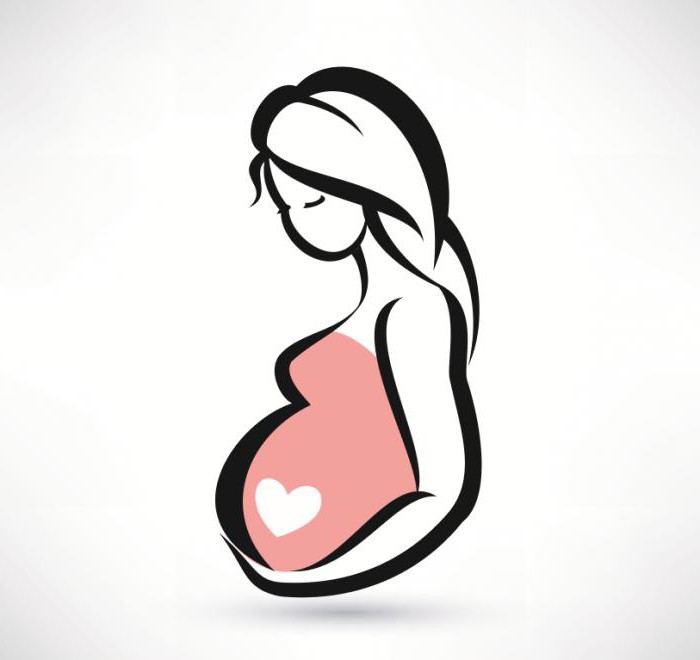